Learning, Teaching & Assessment
Reporting
Session 8
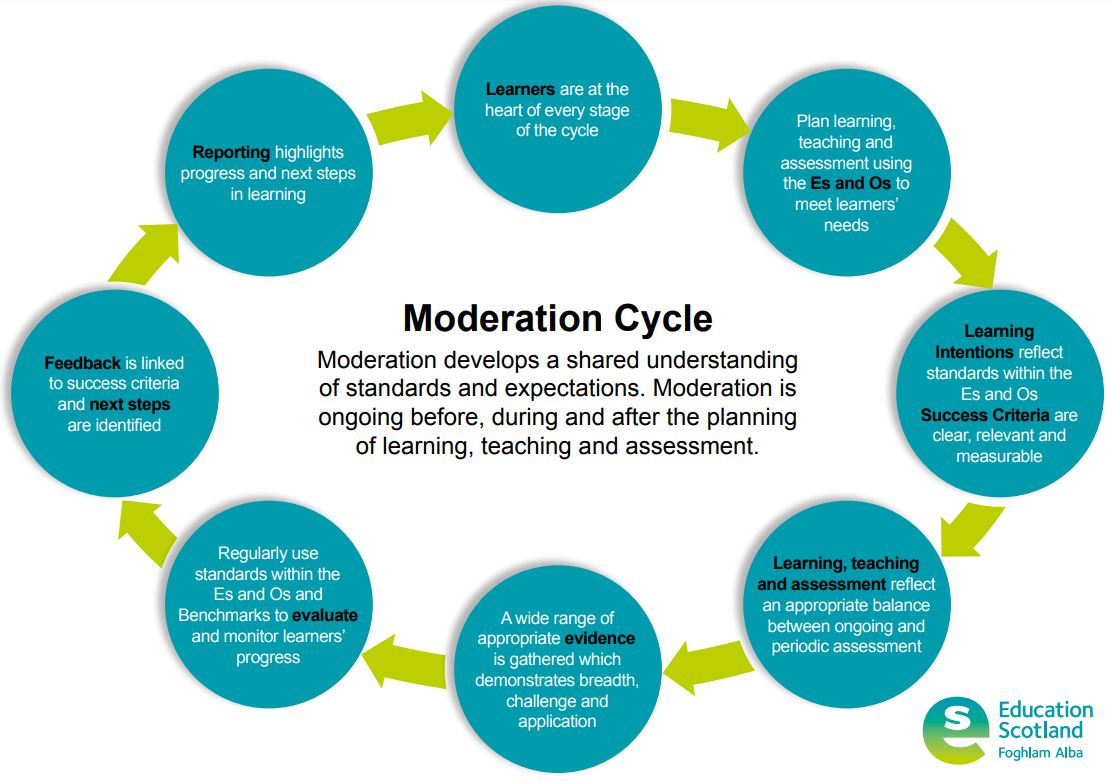 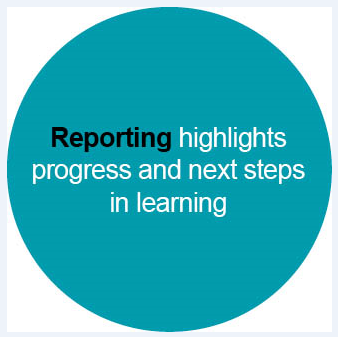 Learning, Teaching and Assessment (Moderation) Cycle
[Speaker Notes: The Learning, Teaching and Assessment (Moderation) Cycle
Reporting is the final bubble in the cycle]
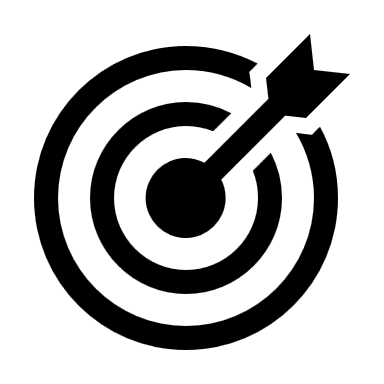 Aims
To identify key features of reporting.

To understand the importance of reporting within the learning, teaching and assessment cycle. 

To evaluate existing practice and identify areas for improvement.
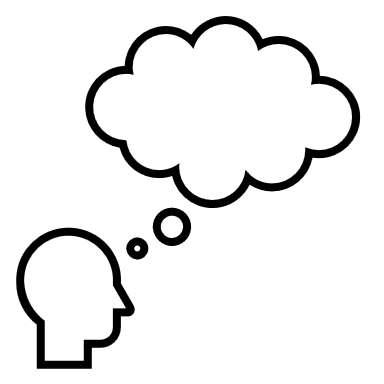 Pause for thought
Why is reporting important?
Why is reporting important?
Provides a clear account of progress against which to base further discussion about learning with the learner, parents and carers, and partners.
Supports further learning by highlighting next steps and areas for development.
Promotes learner ownership through reflection, dialogue, engagement and contribution.
Way of sharing useful information about learning with the  learners themselves and others both within and outwith the school system.
[Speaker Notes: Notes for presenter:
that effective practice in reporting allows for progress across learning to be conveyed to parents and carers in a way that is appropriate to the learner’s age and stage
reporting is inclusive in a way that means that learners themselves are encouraged to reflect on and discuss their progress with those who support them in their learning
that reporting takes account of the breadth of learning undertaken, the extent to which learners are able to cope with increasing challenge in their learning, and their ability to apply what they learn to new and familiar situations.]
Key features of effective reporting
Ongoing process
Clear information on learners’ strengths, areas for development and next steps in learning
Learners are involved in the process through ongoing reflection and dialogue about learning
Recognises, values and supports the important role of parents and carers as partners in supporting learning
[Speaker Notes: Reporting should be considered as an ongoing process which involves maintaining effective channels of communication between the establishment and home.  This positive communication is developed and enhanced by conveying information that clearly identifies strengths, areas for development and next steps in learning.

Learners themselves should be involved in the reporting process through ongoing discussion of their learning.]
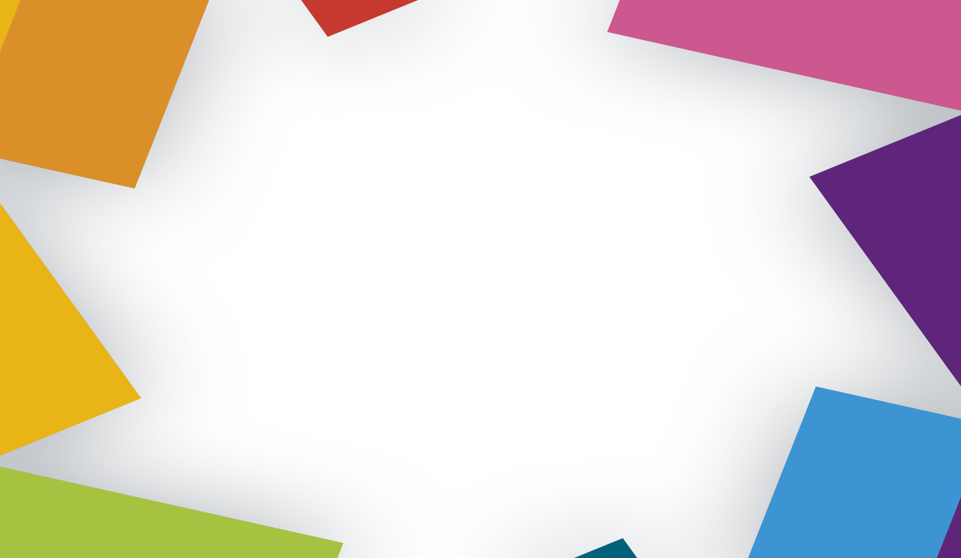 Reporting has two main purposes.
Firstly, it provides clear, positive and constructive feedback about children’s and young people’s learning and progress, looking back on what has been achieved against standards and expectations.
Secondly, it creates an agenda for discussions between learners and those teaching and supporting them about their next steps in learning.
Building the Curriculum 5: A Framework for Assessment 
The Scottish Government (2011)
[Speaker Notes: This quotation from Building the Curriculum 5 emphasises the two main purposes of reporting:
to provide clear, positive and constructive feedback to parents/carers on learners’ progress against agreed standards and expectations
to provide a basis for discussion between learners, practitioners, parents and others in order to support learners towards making process in their next steps in learning.]
Ensure parents are involved in the reporting process that gives clear information on progress and next steps.
Education Scotland (2020) - Assessment within BGE 2020/21
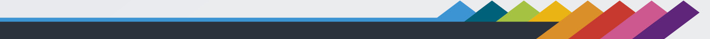 The purpose of reporting is to support and improve learning. 
It should be an on-going process which provides clear information on a learner’s strengths, areas for development and specifically what needs to be done to ensure continued progress and improved standards of achievement. 
As much as possible learners should be involved in the reporting process through         on-going reflection and dialogue about their learning. 
It is also important that reporting fully involves and values the role of parents and carers. We know that parental engagement has a significant impact on learners’ progress.
Education Scotland - Reporting to Parents and Carers: Guidance for schools and ELC settings
Reporting Activities: Individual Learners
Parent consultation meetings involving parents, practitioners and learners (where appropriate)
Learning conversations
Pupil-Practitioner 
Pupil-Pupil
Pupil-Parent/Carer
Monthly / Termly tracking information
Learner reflections on their learning
Team Around the Child / Review Meetings
Homework and shared learning activities
Progress within additional support for learning plans
Written reports
On-going feedback in classwork
Education Scotland - Reporting to Parents and Carers: Guidance for schools and ELC settings
[Speaker Notes: Emphasise the wide range of possible forms of reporting that can occur for individual learners
This list goes beyond conventional forms such as end of year written reports
Many forms of reporting include dialogue between the learner and other, for example:
Learner conversations between the learner and practitioner/other learners/parents
Parent consultation meetings
Review meetings
Interagency meetings
Regardless of the form reporting may take, there should be opportunities for learners and their parents/carers to reflect on progress and what needs to be done next to improve.]
Reporting Activities: Group/Class/Establishment
School / Class Newsletter highlighting learning
Assemblies / class showcase events
Curriculum Workshops led by learners and/or practitioners
Meet The Teacher sessions
Leading Learning or Information Events
Soft starts where parents can join their children in class
Open days
Wall displays showcasing learning
School Website 
and/or social media
Education Scotland - Reporting to Parents and Carers: Guidance for schools and ELC settings
[Speaker Notes: As well as reporting opportunities for individual learners, there are also several ways in which the learning of groups of learners can be reported to parents and carers.  Again, dialogue and collaboration is at the heart of many of these forms of reporting. 

A range of different reporting opportunities are listed on this slide. This list is neither exhaustive nor prescriptive.  Many of these will be activities that establishments are already undertaking]
Reporting Activities: Written Reports
In written reports, progress should be described in brief qualitative statements noting particular:

strengths
areas for development
achievements 
the application of learning
[Speaker Notes: the tone of written reports should be supportive, fair and written in plain English that avoids the excessive use of educational jargon
Parents and carers should have the opportunity to respond to written reports and express their view of the child’s progress.

Written reports should describe progress in brief qualitative statements noting particular strengths, areas for development and achievements in challenging aspects and in the application of learning.]
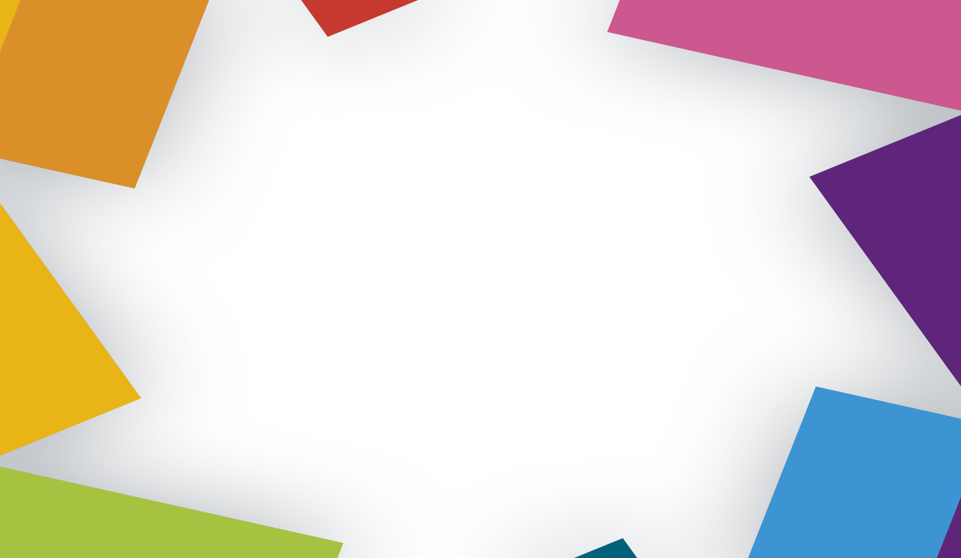 The key message is that reporting opportunities are regular, meaningful, purposeful and on-going throughout the academic year.
Education Scotland - Reporting to Parents and Carers: Guidance for schools and ELC settings
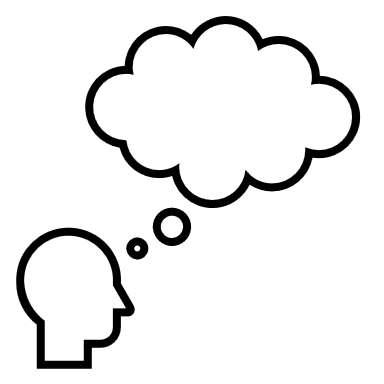 Pause for thought
Are approaches to reporting consistent throughout your establishment?
Have you discussed approaches to reporting?
Is there consistency in terms of the information shared with parents and carers?
Do you have a shared understanding of the purpose and key features of reporting?
What is working well? What are your next steps?
[Speaker Notes: Pause and allow time for discussion. In terms of moderating reporting processes, consider the forms of reporting outlined on slides 18 & 19. How many of these are evident in your establishment? Are they used consistently by all staff/departments/faculties?

Are there opportunities for colleagues to share and discuss reporting comments/profiles/learning logs? Is the tone, language and format consistent?]
Reflection Point
HGIOS 4: QI 2.3 Learning, Teaching and Assessment
Highly Effective Practice: Processes for assessment and reporting are manageable and very effective in informing improvements in learning and teaching.
Challenge Question: How well do we apply the principles of planning, observation, assessment, recording and reporting as an integral feature of learning and teaching?
[Speaker Notes: Pause to consider these points from How Good Is Our School 4, in the context of your own setting.]
Further Information
Education Scotland - Moderation Hub - Reporting
Education Scotland - Reporting to Parents and Carers: Guidance for schools and ELC settings
Education Scotland (2020) - Assessment within the BGE: A Thematic Inspection
Education Scotland (2020) - Reporting to Parents and Involving/Engaging Parent Councils during COVID-19
Education Scotland - Engaging Parents and Families: A Toolkit for Practitioners